9
Информатика  и ИТ
класс
Операторы и выражения
Практическая работа
Сегодня вы закрепите :
Операторы и выражения в PYTHON
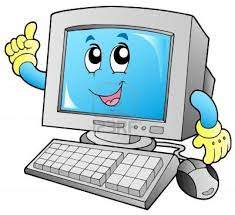 Какие действия можно выполнять с операторами и выражениями  в PYTHON
Операторы в Python
Арифметические операторы
Операторы сравнения (реляционные)
Операторы присваивания
Побитовые операторы
Логические операторы
Операторы членства (Membership operators)
Операторы тождественности (Identity operators)
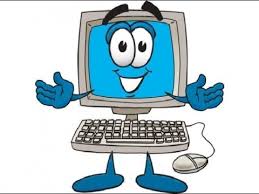 Операторы в Python
1. input()  оператор ввода или функция ввода.
2. print() оператор вывода или функция вывода.
input()- используется для получения ввода пользователя с клавиатуры.
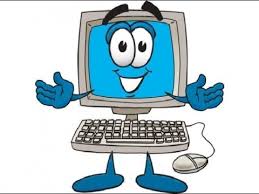 По умолчанию функция input() конвертирует всю получаемую информацию в строку. 
С числами нужно работать отдельно, поскольку они тоже изначально являются строками.
При вызове функции int() со строкой Пять появится исключение ValueError, и программа остановит работу.
Операторы в Python
Функция  print().

print(value, ..., sep='', end='\n', file=sys.stdout, flush=False)

Как вы знаете, функция print выводит значения в поток данных или в sys.stdout по умолчанию. sys.stdout или стандартный вывод системы означают, что функция print выведет значение на экран. Его можно поменять на stdin или stderr.
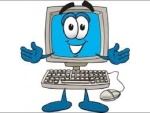 Операторы в Python
sep — это может быть строка, которую необходимо вставлять между значениями, по умолчанию — пробел.
Вставим список слов в print и разделим их с помощью символа новой строки. Еще раз: по умолчанию разделитель добавляет пробел между каждым словом.
Также можно разделить слова запятыми или добавить два символа новой строки (\n), что приведет к появлению пустой строки между каждой строкой с текстом или, например, знак плюс (+).
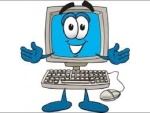 Сегодня вы закрепили :
Операторы и выражения в PYTHON
Какие функции выполняют в PYTHON
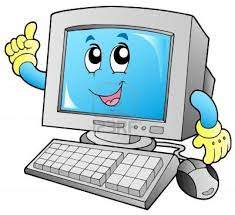 Задание для самостоятельной работы
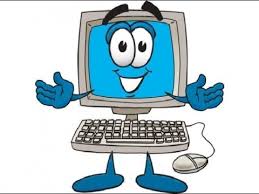 Введите запрос имени и фамилии.
Получите результат